Проектная 
деятельность 
дошкольного 
учреждения
Переход нашего учреждения на проектный метод деятельности осуществлялся по следующим этапам:          занятия с включением проблемных ситуаций, детского экспериментирования и т.д.;         комплексные блочно-тематические занятия;         интеграция: частичная или полная;
Проекты
Педагогические
Детские
Детско-родительские
Проблемы:1) Несоответствие между традиционной формой организации образовательной деятельности и характером проектной деятельности.2) Неразличение субъектной и объектной позиции ребенка.3) Необходимость формирования субъектной позиции педагога.
Повысить самостоятельную активность детей
Развить творческое мышление
Использование метода проектов позволило:
Закрепить умение самостоятельно находить информацию
Открытость для участия родителей
Результаты :  повышение самооценки ребенка; ребенок ощущает себя значимым в группе сверстников, видит свой вклад в общее дело, радуется своим успехам; повышение профессионально-личностного потенциала, уровня квалификации и профессионализма педагогических работников в ДОУ; сблизились позиции ДОУ и семьи к совместной творческой деятельности; происходит активное развитие, обогащение, совершенствование материально-технической базы ДОУ;
 большинство проектов, представлены на конкурсы различных уровней, занимают призовые места
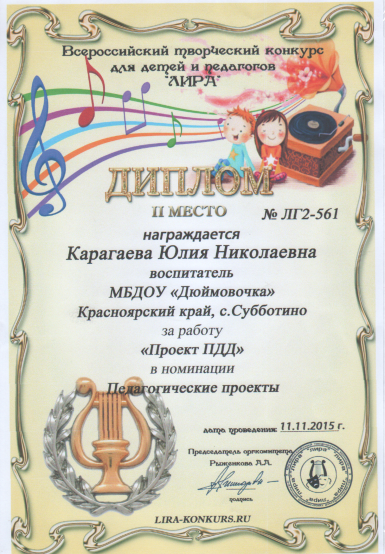 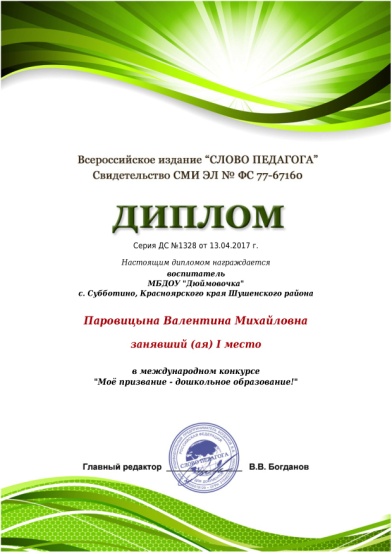 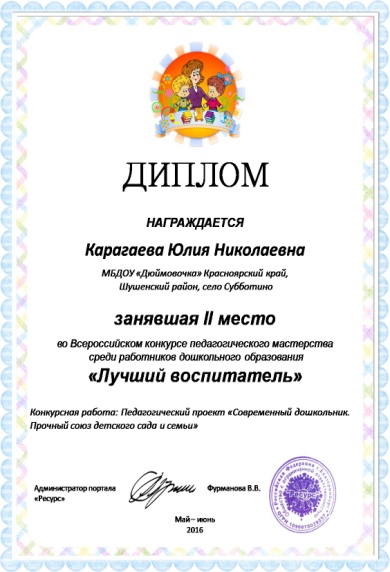 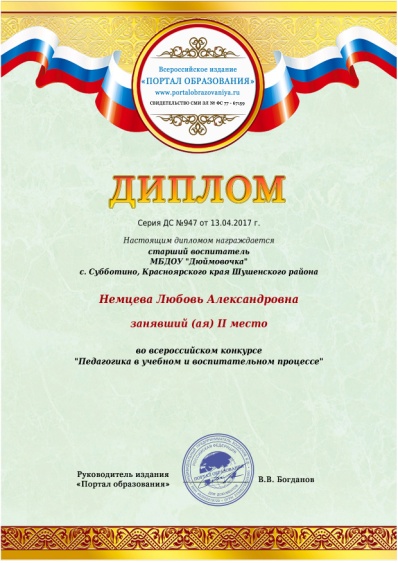 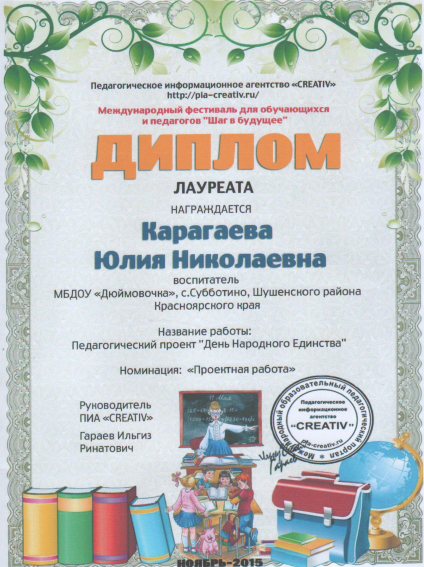 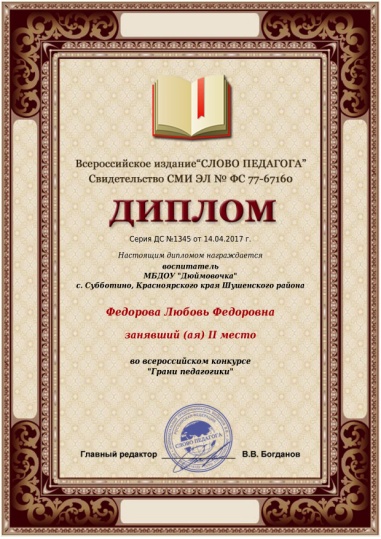 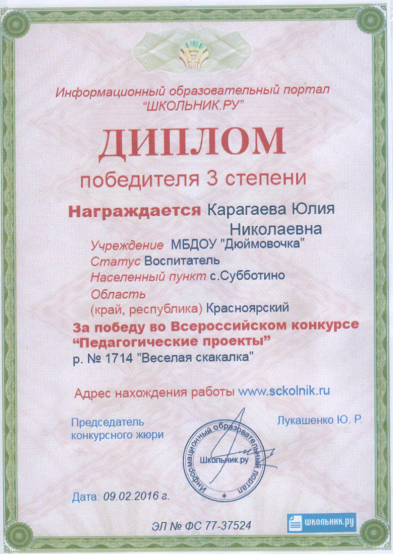 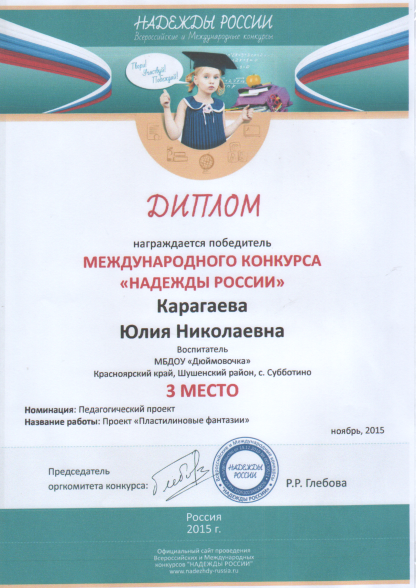   в настоящее время, собран консультативный методический материал; оформлена подборка «Наши проекты»;  выпущен педагогический журнал «Шушенское образование»  обобщены и выпущены 29 сборников методических разработок.
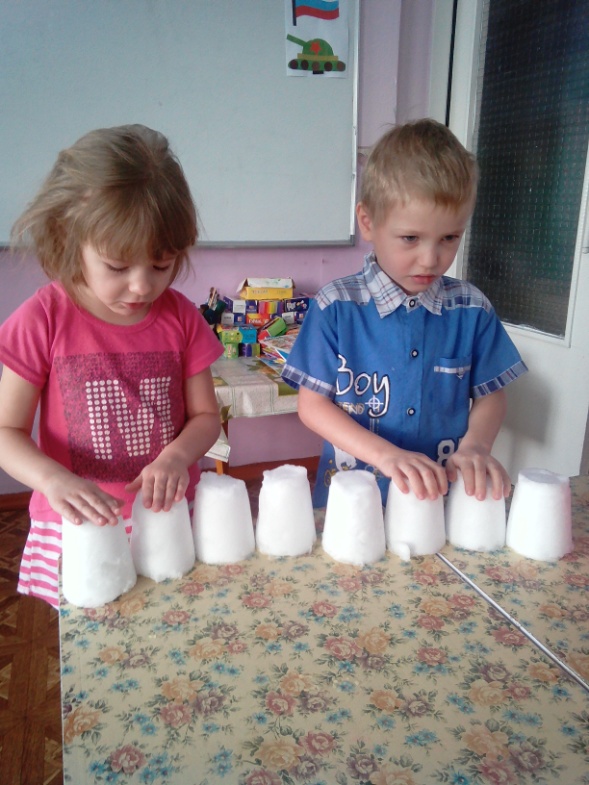 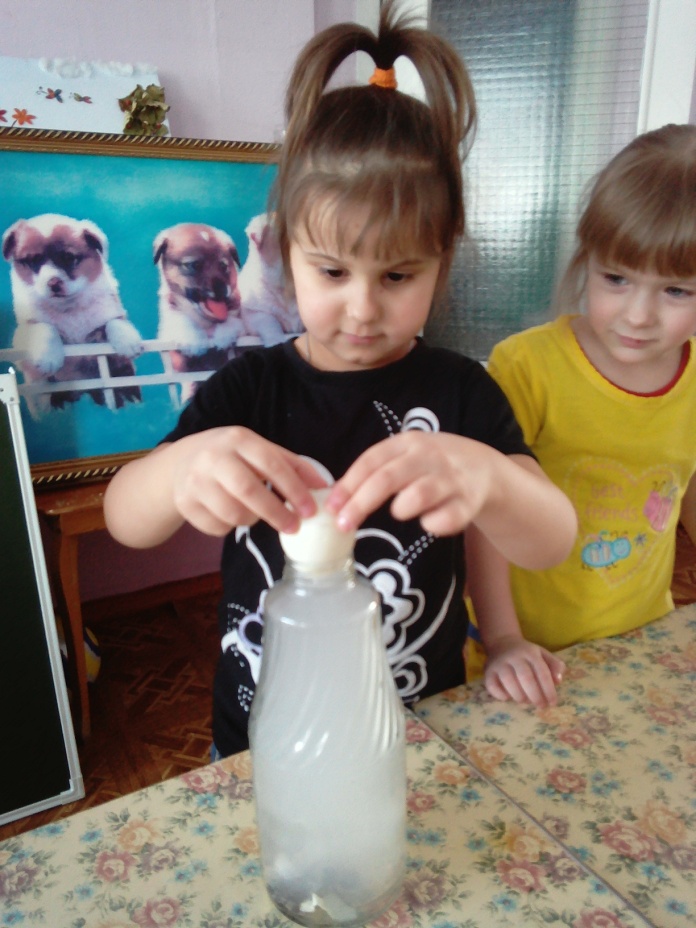 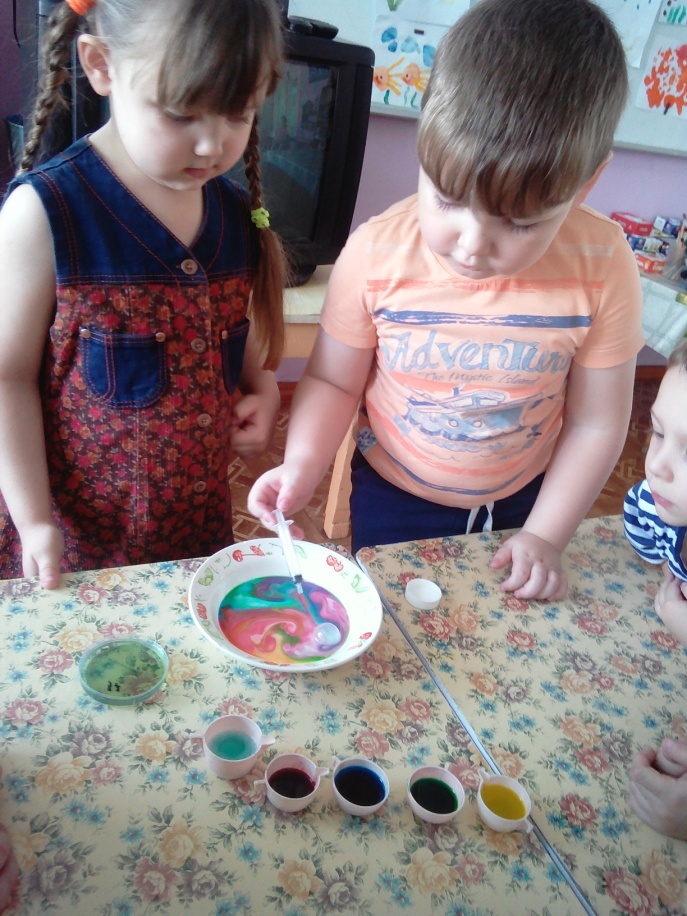 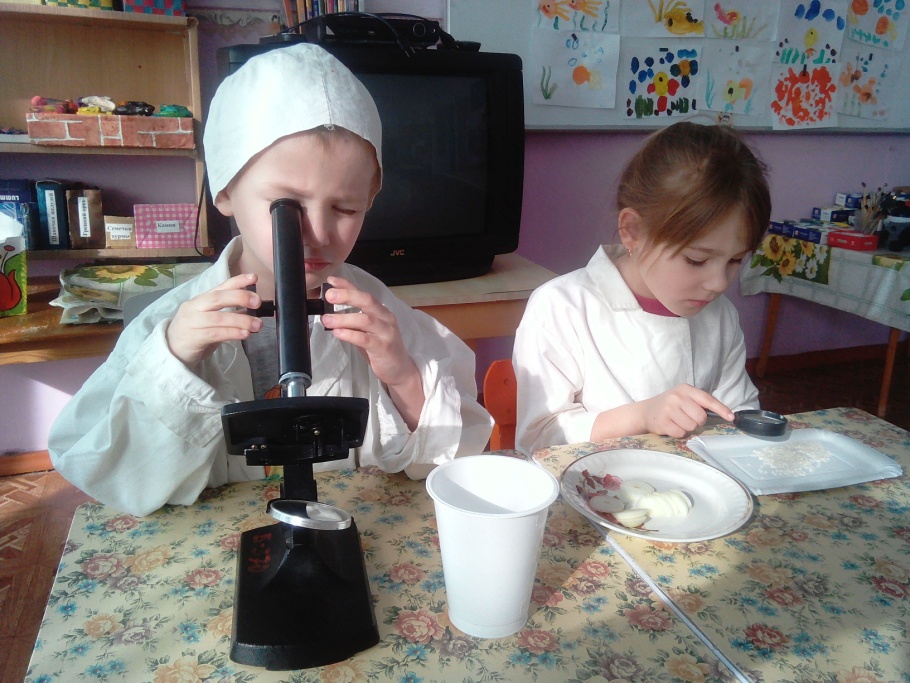 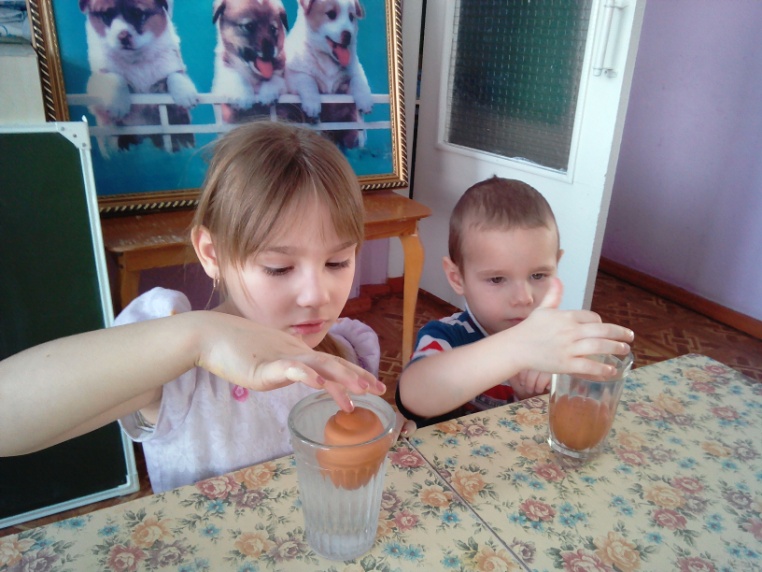 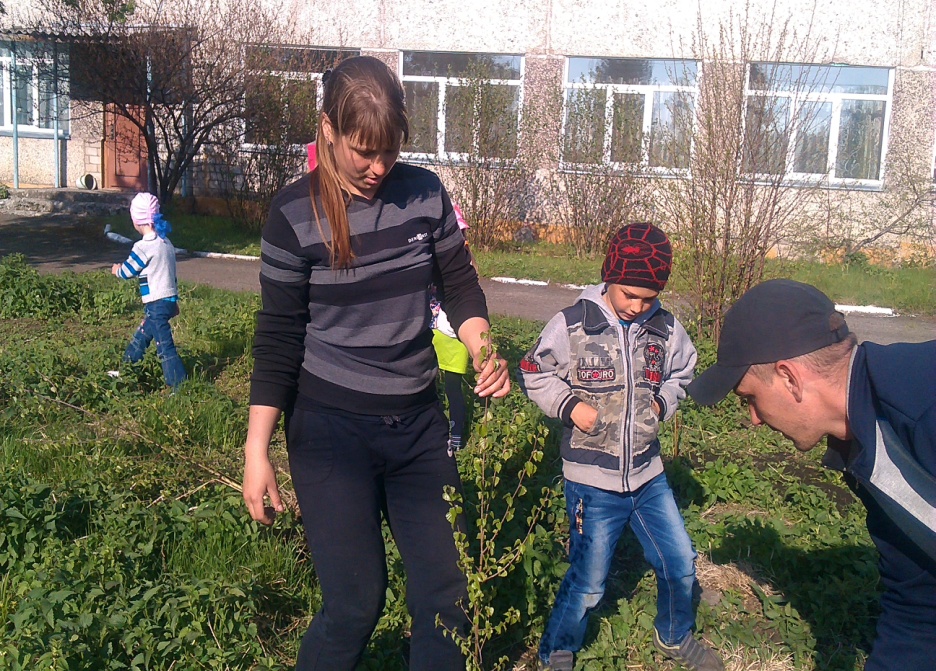 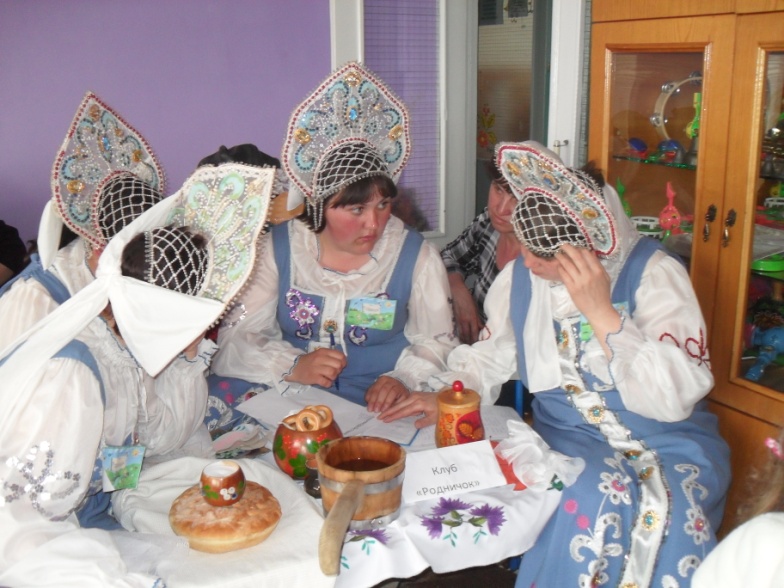 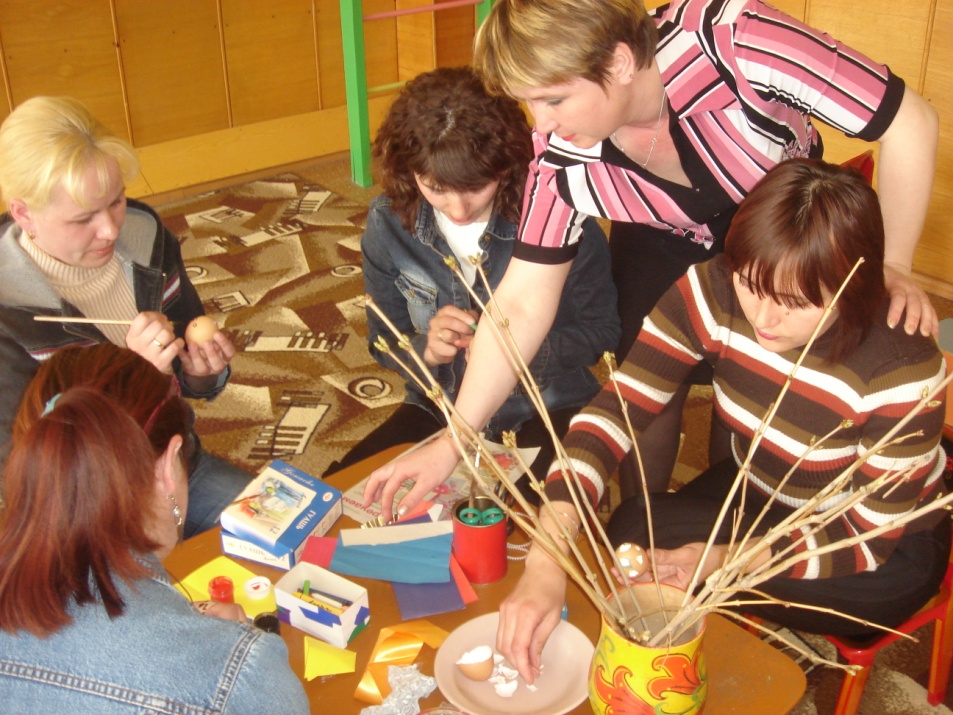 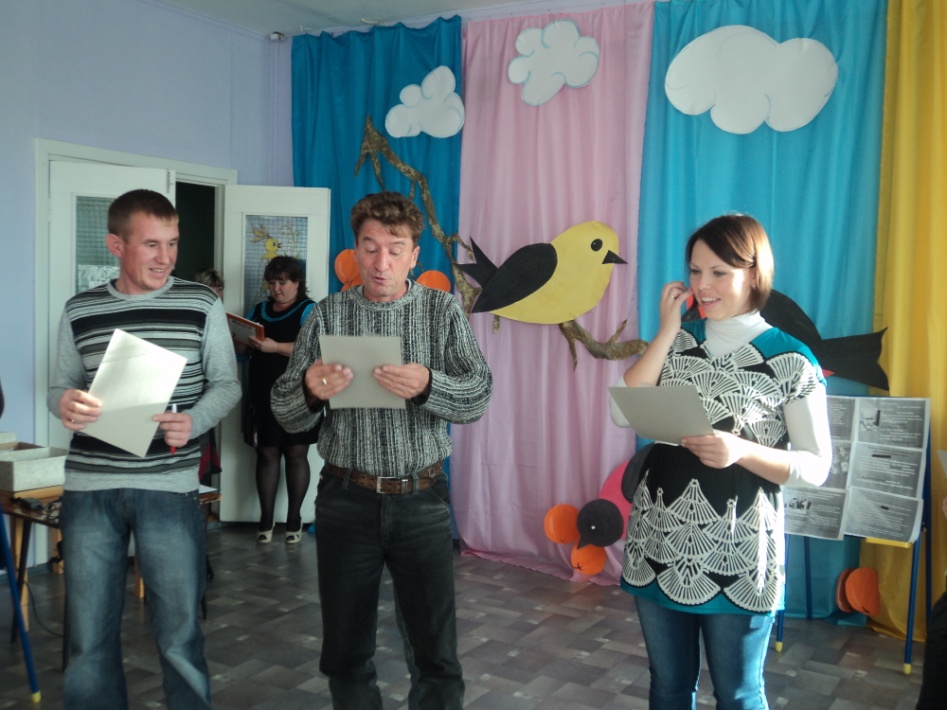 Спасибо
за внимание!